Par sabiedriskās domas aptaujas rezultātiem par ministrijas darba izvērtējumu, Emisiju kvotu izsolīšanas instrumenta informētības atpazīstamība un šī instrumenta izmantošanu elektroauto iegādei
Latvijas iedzīvotāju aptaujas rezultāti
2024. gada novembris - decembris
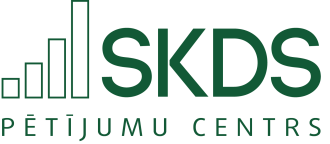 Saturs
Aptaujas tehniskā informācija 					3
Respondentu sociāli demogrāfiskais profils		                     4
Galvenie secinājumi 						5
Galvenie rezultāti 						7
Aptaujas anketa 				20
Aptaujas tehniskā informācija
Sasniegtās izlases salīdzinājums ar iedzīvotāju statistiku
Pētījuma veicējs: tirgus un sabiedriskās domas pētījumu centrs SKDS
Mērķa grupa: Latvijas iedzīvotāji vecumā no 18 līdz 75 gadiem
Aptaujas metode: Tiešās intervijas respondentu dzīvesvietās
Plānotā izlase: 1000 respondenti (ģenerālajam kopumam reprezentatīva izlase, ģenerālais kopums: 1489 tūkst. cilvēku)
Sasniegtās izlases apjoms: 1003 respondenti
Izlases metode: Stratificētā nejaušā izlase (stratifikācijas pazīmes: administratīvi teritoriālā)
Ģeogrāfiskais pārklājums: visa Latvija (120 izlases punkti)
Aptaujas veikšanas laiks: 30.11.2024. - 09.12.2024.
Datu svēršana: dati tika svērti pēc pazīmēm: reģions, tautība, dzimums, vecums saskaņā ar LR IeM PMLP Iedzīvotāju reģistra datiem uz 24.01.2024. Šajā materiālā norādīti svērti procenti un nesvērts respondentu skaits.
Respondentu sociāli demogrāfiskais profils
GALVENIE SECINĀJUMI
5
Galvenie secinājumi
2024. gada novembra – decembra Latvijas iedzīvotāju aptaujas dati liecina, ka kopumā 37% respondentu vērtē Klimata un enerģētikas ministrijas izveidi Latvijā ļoti vai drīzāk pozitīvi, savukārt 39% to vērtē ļoti vai drīzāk negatīvi.
Saskaņā ar aptaujas datiem, visbiežāk respondenti saista Klimata un enerģētikas ministrijas darbību ar vēja un saules projektu attīstību (47%), klimata pārmaiņu mazināšanu (28%), atbalsta programmām mājsaimniecībām saules paneļu, elektroauto iegādes iespējām (28%) un atkritumu apsaimniekošanu (27%). Jāatzīmē, ka vairāk nekā katrs desmitais jeb 13% nespēja sniegt konkrētu atbildi.
Saskaņā ar aptaujas datiem, 2% respondentu ļoti labi zina par Emisiju kvotu izsolīšanas instrumentu, 11% kopumā par to zina, bet ne sīkumos, 24% ir tikai par to dzirdējuši, bet 61% nebija dzirdējuši par šādu instrumentu. Gandrīz trešdaļa jeb 31% zinātu, kur meklēt informāciju par Emisiju kvotu izsolīšanas instrumentu, ja viņiem par to rastos interese, bet 61% to nezinātu.
Aptaujas dati liecina, ka vairāk nekā puse jeb 58% zināja, ka valsts sniedz finansiālu atbalstu tiem, kuri iegādājas jaunu vai lietotu elektroauto vai ārēji lādējamu hibrīdauto.
Saskaņā ar aptaujas datiem, kopumā 32% aptaujāto tuvāko piecu gadu laikā plāno iegādāties jaunu vai lietotu auto, no tiem visbiežāk plānots iegādāties auto ar dīzeli (to norādīja 10%), 11% vēl nav domājuši par degvielas veidu; 64% neplāno iegādāties auto tuvāko 5 gadu laikā.
GALVENIE REZULTĀTI
7
Klimata un enerģētikas ministrijas izveides Latvijā vērtējums
Klimata un enerģētikas ministrijas izveides Latvijā vērtējums
Atbildes dažādās iedzīvotāju grupās
*Respondentu skaits grupā nav pietiekams ticamu secinājumu veikšanai
Jomas, ar kurām saistās Klimata un enerģētiskas ministrija
Jomas, ar kurām saistās Klimata un enerģētiskas ministrija
Atbildes dažādās iedzīvotāju grupās
Informētība par Emisiju kvotu izsolīšanas instrumentu
Informētība par Emisiju kvotu izsolīšanas instrumentu
Atbildes dažādās iedzīvotāju grupās
Zināšanas par to, kur meklēt informāciju par Emisiju kvotu izsolīšanas instrumentu
Zināšanas par to, kur meklēt informāciju par Emisiju kvotu izsolīšanas instrumentu
Atbildes dažādās iedzīvotāju grupās
*Respondentu skaits grupā nav pietiekams ticamu secinājumu veikšanai
Informētība par finansiālu atbalstu, ko valsts sniedz elektroauto iegādei
Informētība par finansiālu atbalstu, ko valsts sniedz elektroauto iegādei
Atbildes dažādās iedzīvotāju grupās
Plāni iegādāties jaunu vai lietotu auto
Plāno iegādāties jaunu vai lietotu auto
32%
Plāni iegādāties jaunu vai lietotu auto
Atbildes dažādās iedzīvotāju grupās
Aptaujā izmantotā anketa
S14. Vai Jūs zinātu, kur meklēt informāciju par “Emisiju kvotu izsolīšanas instrumentu” gadījumā, ja Jums par to rastos interese?
M15. Kā vērtējat Klimata un enerģētikas ministrijas izveidi Latvijā?
S15. Vai Jūs zinājāt, ka valsts sniedz finansiālu atbalstu tiem, kuri iegādājas jaunu vai lietotu elektroauto vai ārēji lādējamu hibrīdauto?
M16. Ņemot vērā visu, ko Jūs zināt par Klimata un enerģētikas ministrijas darbu, ar kurām šīm jomām Jums tā visvairāk saistās?
S16. Vai Jūs/ Jūsu mājsaimniecība tuvāko 5 gadu laikā plānojat iegādāties jaunu vai lietotu auto? Ja, JĀ, tad kāda veida tas visdrīzāk būs?
S13. Cik labi Jūs zināt par tā saucamo “Emisiju kvotu izsolīšanas instrumentu (jeb EKII)”, kas dod iespēju saņemt valsts atbalstu šo iekārtu iegādei?
SKDStirgus un sabiedriskās domas pētījumu centrsBaznīcas iela 32-2, Rīga, Latvija, LV-1010tālr.: +371 67 312 876, fakss: +371 67 312 874e-pasts: skds@skds.lvwww.skds.lv